Figure 5. Schematic illustration of the build-up of the N100m response (from onset to peak) to speech sound (top), ...
Cereb Cortex, Volume 15, Issue 7, July 2005, Pages 1054–1063, https://doi.org/10.1093/cercor/bhh206
The content of this slide may be subject to copyright: please see the slide notes for details.
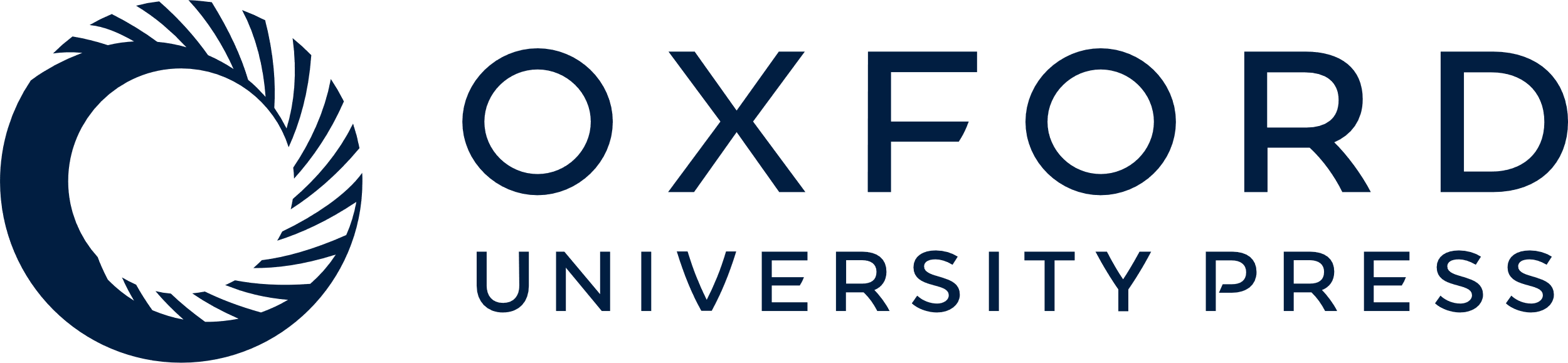 [Speaker Notes: Figure 5. Schematic illustration of the build-up of the N100m response (from onset to peak) to speech sound (top), complex nonspeech sound (middle) and simple tone (bottom) in the left (thick lines) and right (thin lines) hemispheres of control (left) and dyslexic subjects (right). The data are shown for the sound category /a/.


Unless provided in the caption above, the following copyright applies to the content of this slide: Cerebral Cortex V 15 N 7 © Oxford University Press 2004; all rights reserved]